Pricing Strategies for Online Dating Platforms
Titing Cui, Michael L. Hamilton
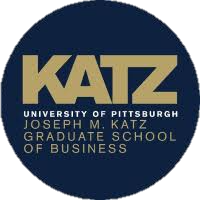 Informs 2022
Informs 2022
Online Dating
Online dating platforms revenues have swelled over the last five years, with an annual growth rate of 12.9%, rising to $5.3 billion as mobile services expand.
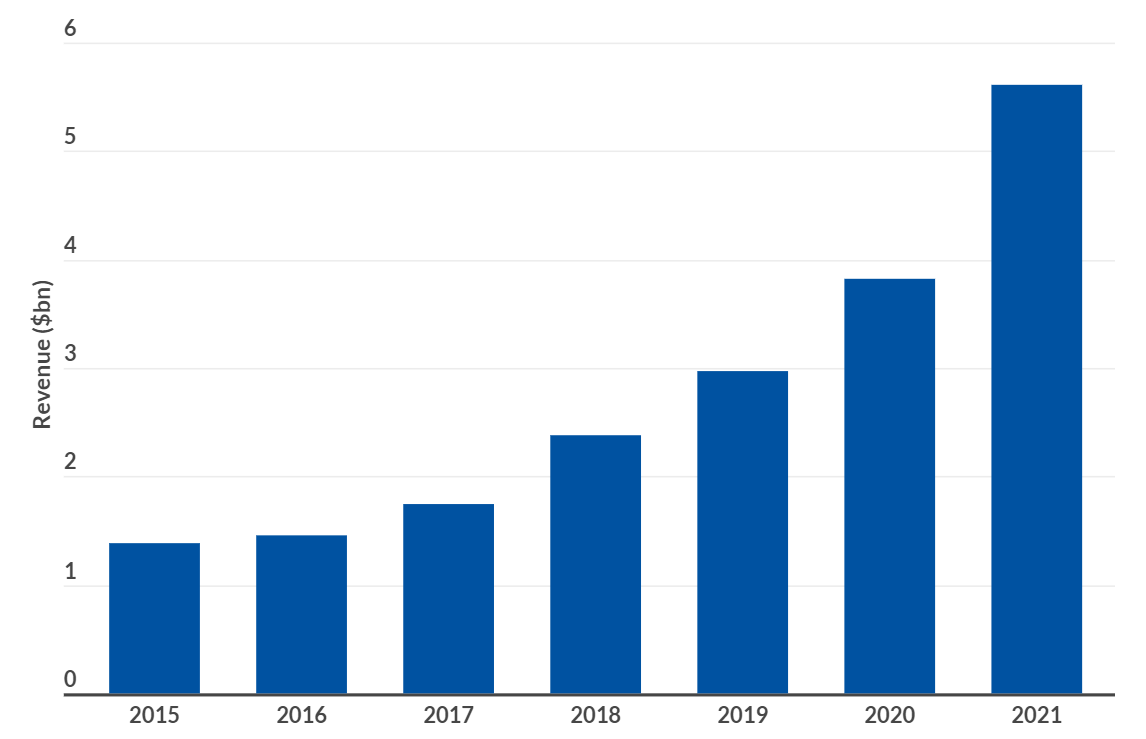 Informs 2022
[Speaker Notes: We can also see the significant growth in revenue for the last six years.

We can also see the growth from other apps, like the global download of Hinge. And the ARPU (average revenue per user) keeps the same, meaning the increasing subscribers bring a big amount money in total.
Replace the graph with revenue.]
Online Dating
Online dating platforms have displaced conventional mediums such as family, school, or the workplace, to become the most common way for new couples to meet.
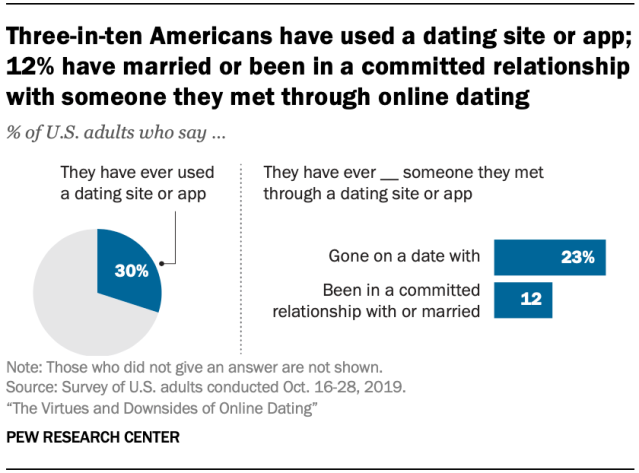 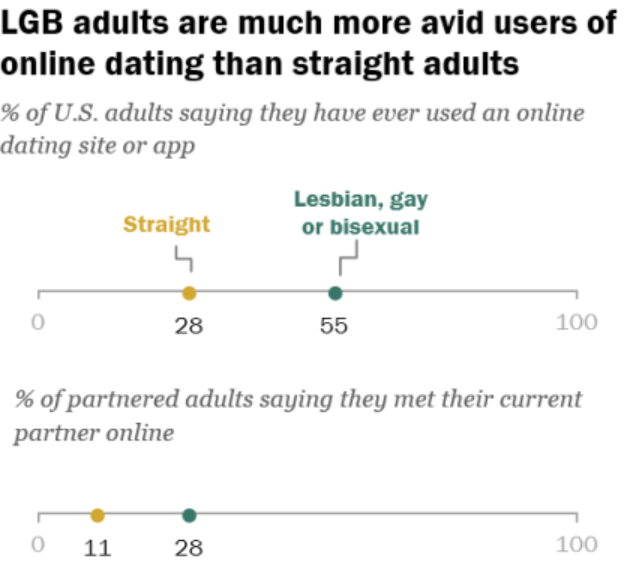 Informs 2022
[Speaker Notes: Nowadays, online dating platform has become more and more popular, and replaced the conventional mediums, such as family, school, or the workplace, to be the most common way for new couples to meet each other, especially during the pandemic.
According to the research conducted by Pew Research Center in 2019, about 30% U.S. adults say they have used a dating site or app before.
The percentage goes even higher for the LGBT people, a full two-thirds of lesbian, gay, or bisexual Americans report using dating apps]
Online Dating in Practice
Bumble
Hinge
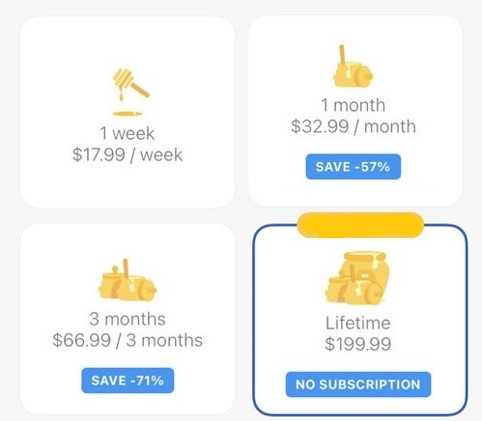 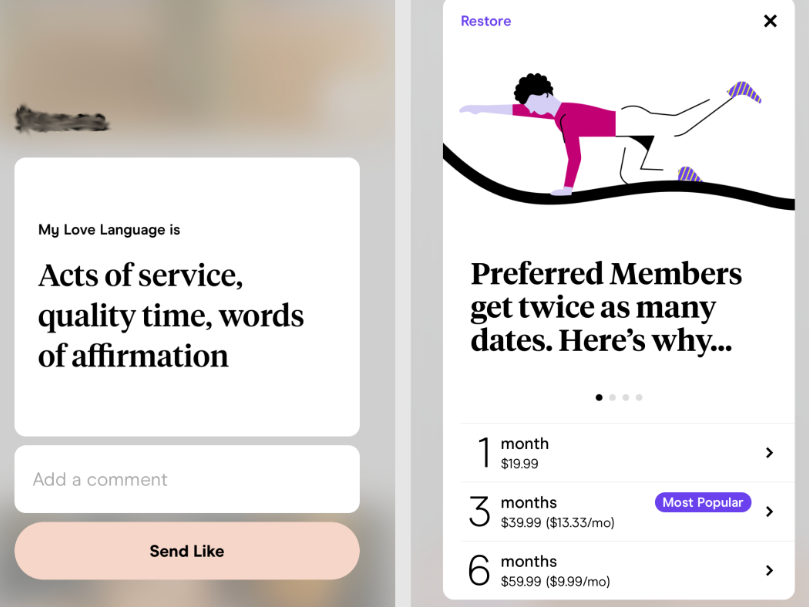 Informs 2022
[Speaker Notes: Let’s talk about the price of online dating apps. In practice, The majority of dating apps earn revenue by subscription-based pricing, where subscriptions for access to the app are sold at a fixed price.
 Subscription based pricing is a ubiquitous way to monetize mobile apps, however in the context of online dating is controversial as it potentially misaligns the incentives of the platform and its users. The platform wants its users to stay on the platform as long as possible, while the users want to get a match as soon as possible, especially for short subscription periods. For most of platforms, they offer different subscription periods, one month, 3 months, even 6 month.
Another, less popular is the contract based model, in which the dating app is contracted by the user to facilitate a search for a partner at some agreed upon one time price. Like selective search, users will pay for once, the platform will provide complex search service for one year. In this paper, we want to compare these strategies. Contracted pricing can also be viewed as a long subscription period.

Free, (SP), lifetime (Bumble lifetime plan)]
Outline/Expectations
Qu: What is the right subscription set-up for online dating apps?
What maximizes revenue? What maximizes welfare?

Simplifying Assumption: We focus on swipe apps
Users swipe left or right on candidate partners. No searching.
Dominant paradigm: Tinder, Bumble, Hinge etc.

Simplifying Assumption : Users are looking for love
A match will be a permanent pairing after which users leave the site
No short term or casual dating in our model.

Simplifying Assumption : One subscription option
Strategy space is a subscription period length and price pair
Informs 2022
[Speaker Notes: First, we give a novel model to describe the pricing for online dating platforms and prove bounds on the profit ratio of (FP) to the optimal achievable profits.
Next, We study the impact of marginal operating cost. when the marginal operating cost, c, is small, and show larger payment periods are better for both profit and welfare.
Finally, we look at heterogenous matching rates. But today, I’m only going to discuss the first two results.]
Contributions
C1: Derive revenue bounds for subscription models (Thm. 1).
We give a novel model to describe the pricing for online dating platforms and prove bounds on the profit ratio of freemium pricing to the optimal achievable profits.

C2: Fine-grained analysis for cost and matching proportion (Thm. 2 & 3).
When the marginal operating cost, c, is small, we show longer subscription periods are better for profit and increase the match rate!

C3: Extensions to heterogenous matching rate (Thm 4).
When the platform strategically varies the match rate, (FP) has the incentive to offer users the worst matches while (CP)’s incentive is to match the user as quickly as possible.
Informs 2022
[Speaker Notes: First, we give a novel model to describe the pricing for online dating platforms and prove bounds on the profit ratio of (FP) to the optimal achievable profits.
Next, We study the impact of marginal operating cost. when the marginal operating cost, c, is small, and show larger payment periods are better for both profit and welfare.
Finally, we look at heterogenous matching rates. But today, I’m only going to discuss the first two results.]
Model: ODP
Note: This is valuation of app service. 
61% of Hinge users feel “overwhelmed by modern dating process”
Four in five report some degree of burnout
Informs 2022
Model: ODP
Note: Swipe apps are discrete.
Match with small probability ~q, see T(L) people a period
Should be geometric, we smooth it to trunc. exponential
Informs 2022
Model: ODP
Informs 2022
Online Dating Platform Example
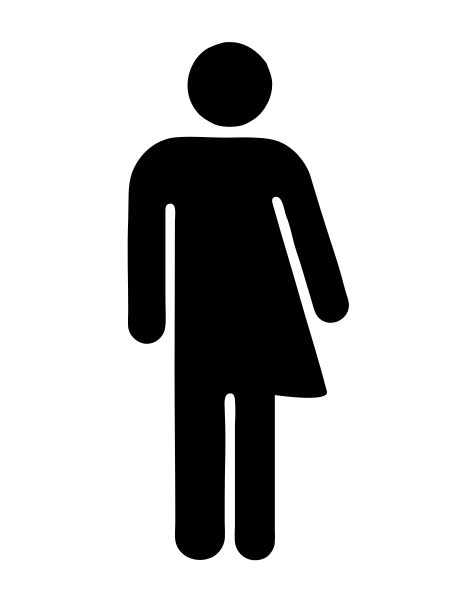 2
1
Informs 2022
[Speaker Notes: We use the Bumble as an example to demonstrate the operations of dating platform. Suppose Mr. Smith on the left side is a user of Bumble. Bumble will show possible dates for Mr. Smith. If Mr. Smith doesn’t like the recommendation, he swipe left or right to see other recommendations. Otherwise, Mr. Smith can initiate a conversation. We focus on swipe app, only recommendations by the platform, no active search.]
Online Dating Platform Example
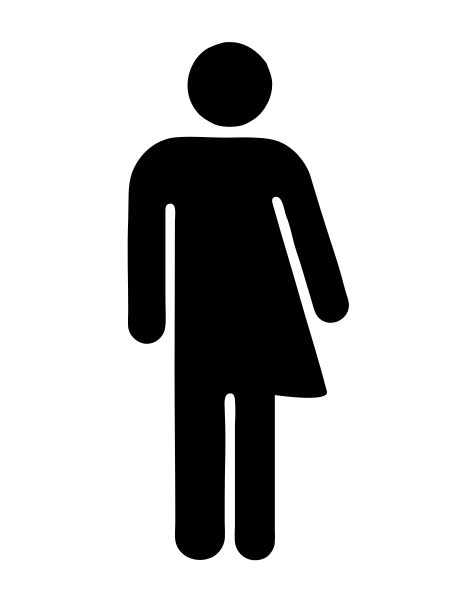 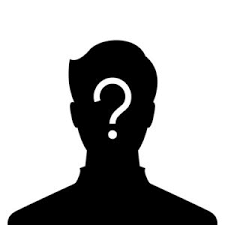 2
1
Informs 2022
[Speaker Notes: Suppose Mr. Smith on the left side is a user of Bumble. Bumble will show possible dates for Mr. Smith. If Mr. Smith doesn’t like the recommendation, he swipe left or right to see other recommendations. Otherwise, Mr. Smith can initiate a conversation. We focus on swipe app, only recommendations by the platform, no active search.]
Online Dating Platform Example
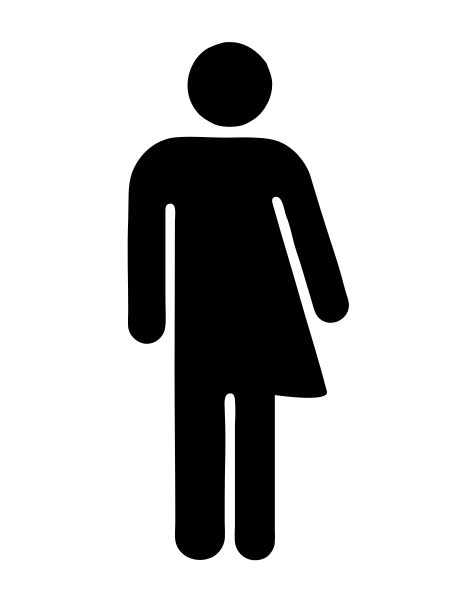 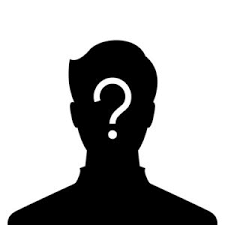 2
1
Informs 2022
[Speaker Notes: Suppose Mr. Smith on the left side is a user of Bumble. Bumble will show possible dates for Mr. Smith. If Mr. Smith doesn’t like the recommendation, he swipe left or right to see other recommendations. Otherwise, Mr. Smith can initiate a conversation. We focus on swipe app, only recommendations by the platform, no active search.]
Online Dating Platform Example
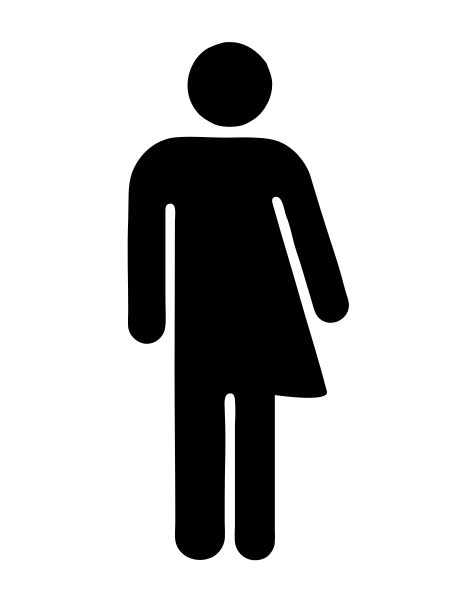 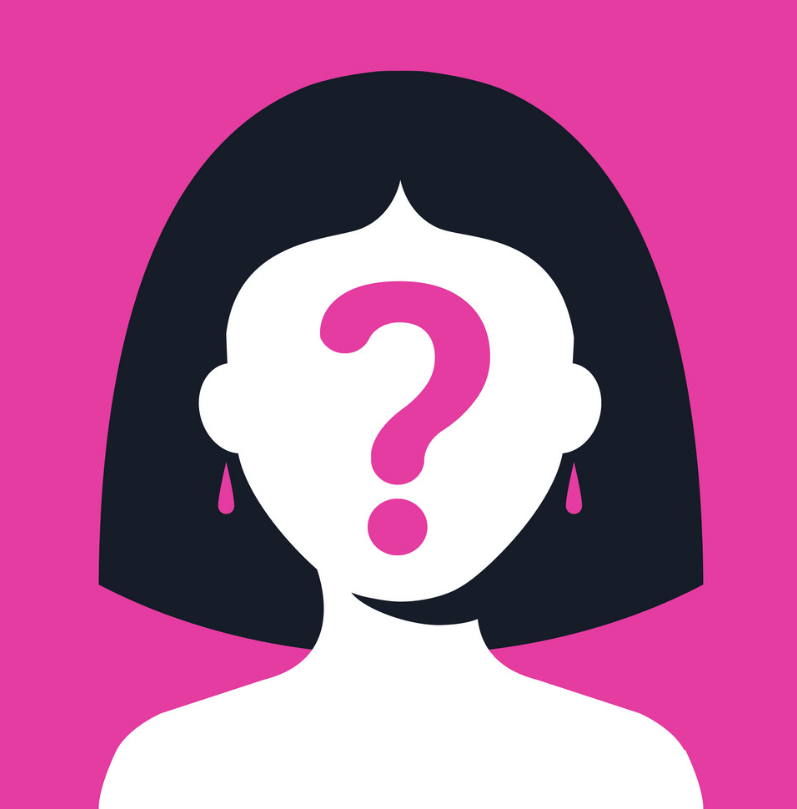 2
1
Informs 2022
[Speaker Notes: Suppose Mr. Smith on the left side is a user of Bumble. Bumble will show possible dates for Mr. Smith. If Mr. Smith doesn’t like the recommendation, he swipe left or right to see other recommendations. Otherwise, Mr. Smith can initiate a conversation. We focus on swipe app, only recommendations by the platform, no active search.]
Online Dating Platform Example
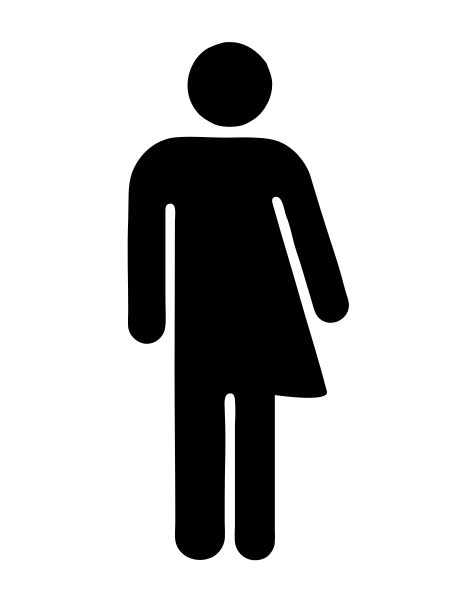 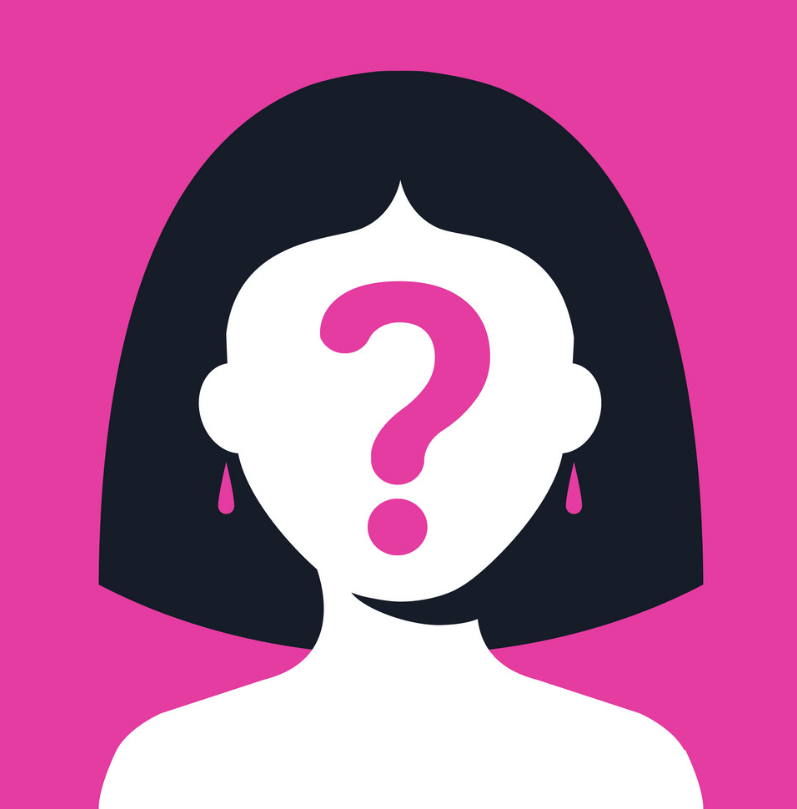 2
1
Informs 2022
[Speaker Notes: Suppose Mr. Smith on the left side is a user of Bumble. Bumble will show possible dates for Mr. Smith. If Mr. Smith doesn’t like the recommendation, he swipe left or right to see other recommendations. Otherwise, Mr. Smith can initiate a conversation. We focus on swipe app, only recommendations by the platform, no active search.]
Special Cases of ODP
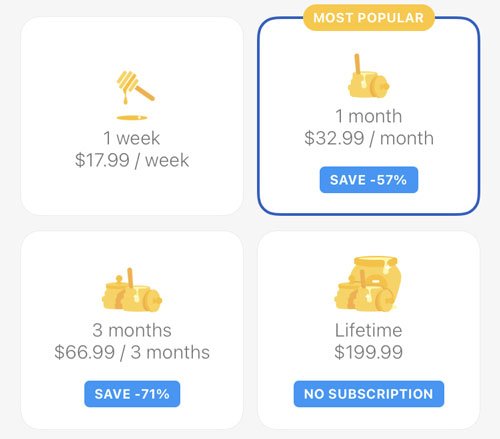 Free
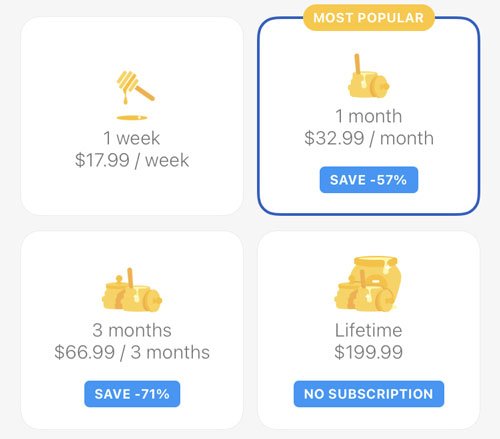 Note: Monetization here can be thought of as from ads, selling metadata, etc. Price is intensity at which ads are shown.
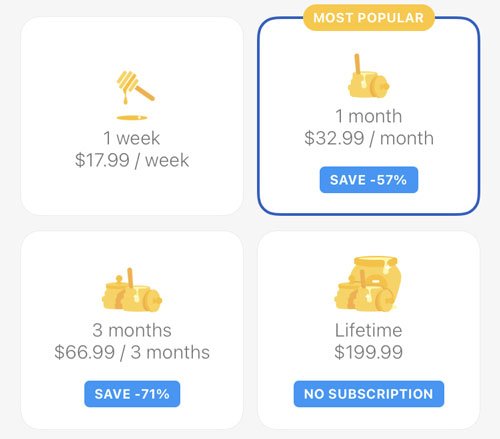 Informs 2022
[Speaker Notes: In this paper, we emphasize two pricing strategies, (SP) and (CP). (SP) and (CP) represents two ends of the pricing spectrum. For the (SP)]
Q1: Why Short Subscriptions?
Takeaway
No other period length achieves constant factor for all market params.
Freemium pricing is robust + easy to implement
Often more than 1/(1+e)! Close to 1 when 𝛿 is close 1
Informs 2022
[Speaker Notes: The first questions, why short period? We show that (SP) is approximately optimal. The ratio between (SP) and the optimal achievable revenue is bounded by a factor of q over log(delta). If we take the minimum -q/log(delta), the ratio is actually bounded by 1/e. No other subscription period can achieve a constant bound like (SP).]
Q2: Impacts of Costs?
Informs 2022
[Speaker Notes: Next, we consider the impacts of marginal operating cost. For MHR distribution F, we show that when c = 0, the revenue for larger periods is always better than smaller periods. While when the marginal operating cost is high, the revenue for larger periods becomes always less than smaller periods.]
Q2: Impacts of Costs?
Example of Theorem 2 [Profit Relationships as Cost Varies].
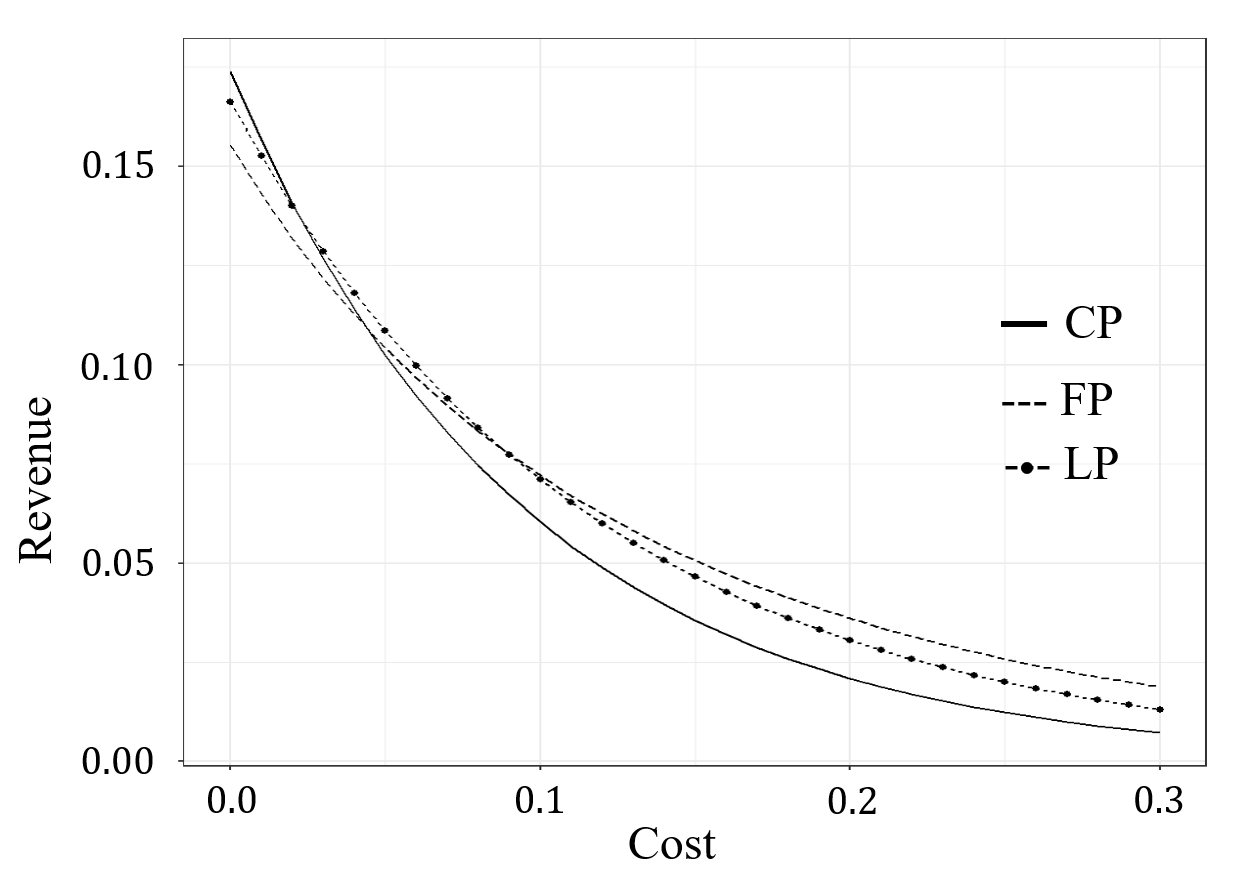 Informs 2022
[Speaker Notes: We also use the exponential distribution with mean 100 to do the simulation. Consider the case when T = infinity, customer’s valuation decays at delta = 0.8, and the match rate is 0.2, When, c is less than 4, (CP) is better than (SP).]
Special Cases of ODP
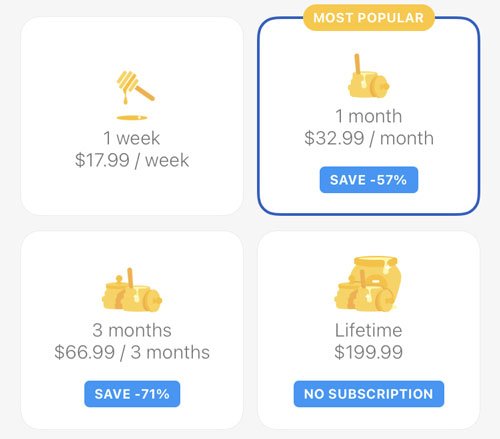 Great initial policy
Easy to implement, just run ads
Pro: Robust
Ads!
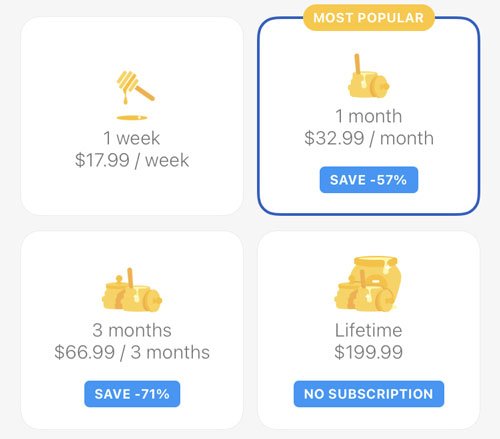 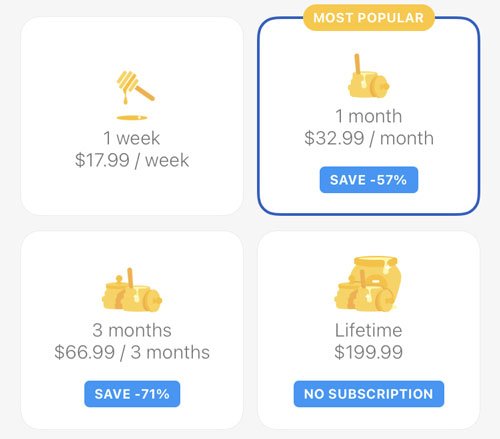 Requires commitment from users to implement
Pro: Optimal when costs are low!
Informs 2022
[Speaker Notes: In this paper, we emphasize two pricing strategies, (SP) and (CP). (SP) and (CP) represents two ends of the pricing spectrum. For the (SP)]
Q3: Matching Proportion?
Takeaway
When marginal cost is low, longer payment period also benefits users.
Low cost means more profit AND more welfare (match proportion) from longer payment periods
Informs 2022
Q3: Matching Proportion?
Example of Theorem 3 [Match Proportion Dominance]
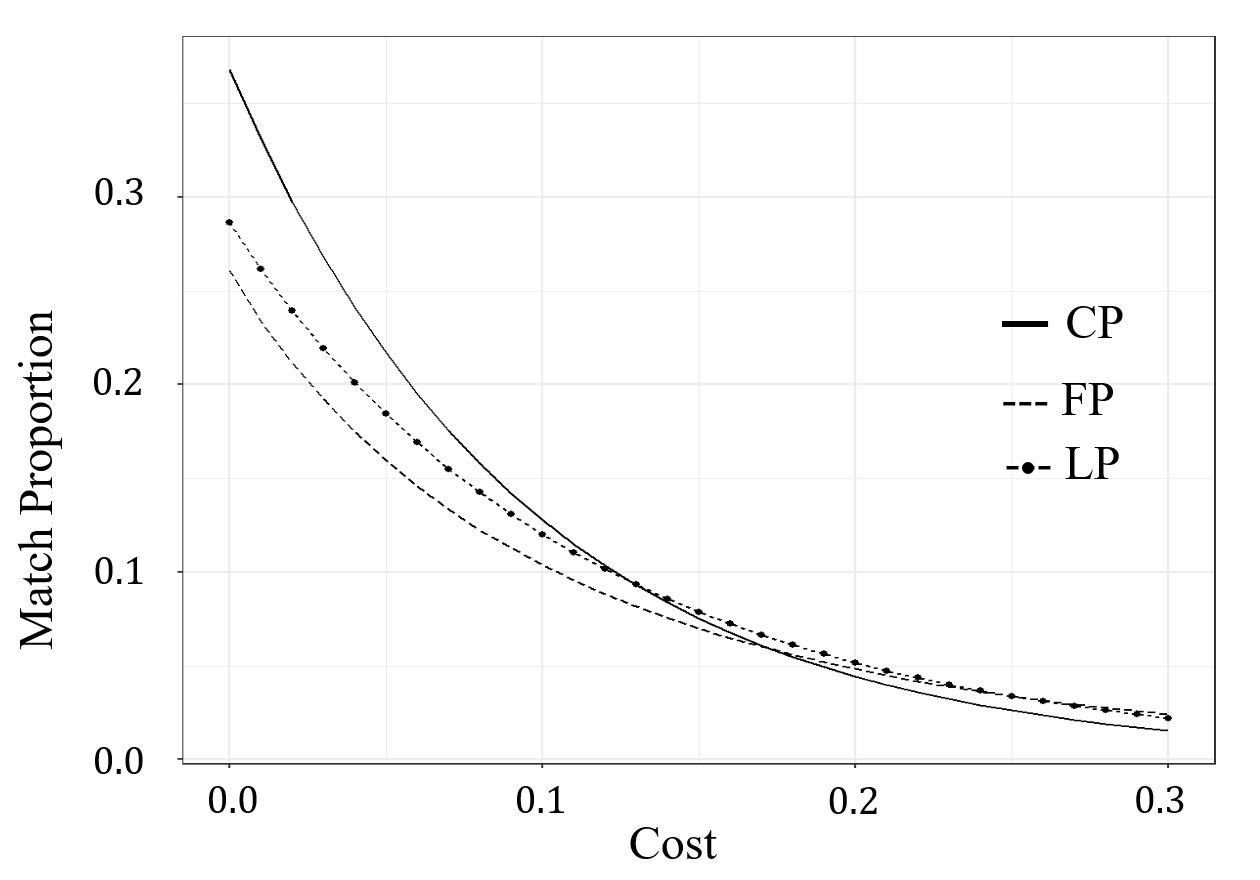 Informs 2022
[Speaker Notes: We also use the same parameters to do the simulation for matching proportion. When, c is less than 15 , (CP) is better than (SP) in terms of matching proportion.]
Thm. 2 + Thm. 3
--- (FP)
Revenue and Match Proportion Dominance
(CP)
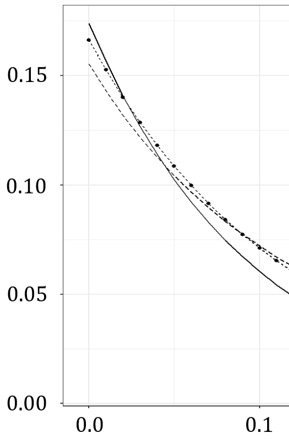 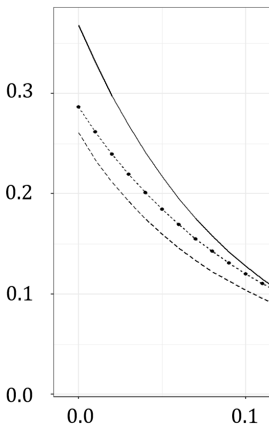 Revenue (R)
Match Proportion (M)
Cost (c)
Informs 2022
[Speaker Notes: We also use the same parameters to do the simulation for matching proportion. When, c is less than 15 , (CP) is better than (SP) in terms of matching proportion.]
Q4: Heterogenous Matching Rates?
Takeaway
(CP) aligns the incentives of platforms and users.
(FP) misaligns the incentives of platforms and users.
Informs 2022
Conclusions ODP
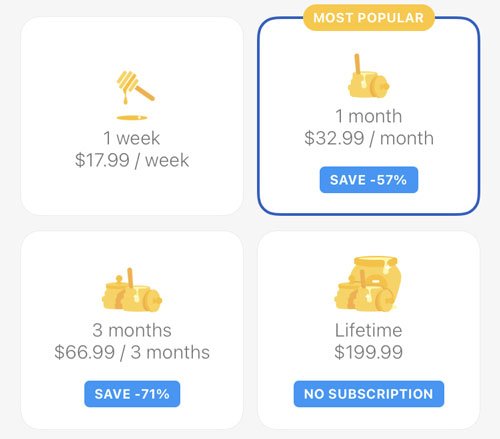 Great initial policy
Easy to implement!
Pro: Robust
Ads!
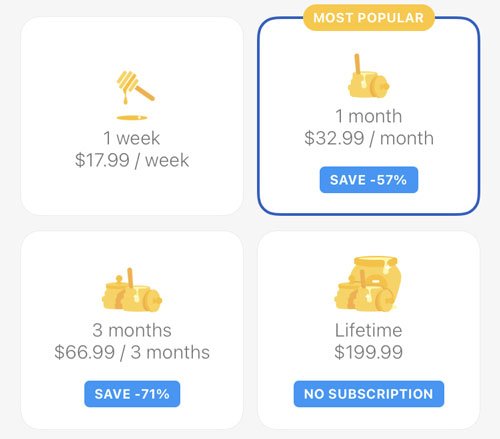 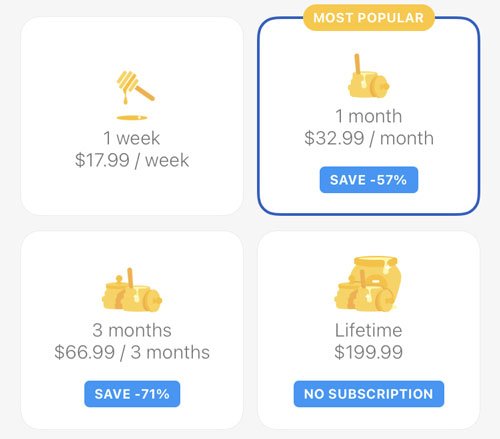 Pro: Optimal when costs are low!
Pro: Matches a higher proportion of the users!
Pro: Users are incentivized to provide information, translates to lower prices, higher profit, better served market!
Informs 2022
[Speaker Notes: In this paper, we emphasize two pricing strategies, (SP) and (CP). (SP) and (CP) represents two ends of the pricing spectrum. For the (SP)]
Thank you!
https://papers.ssrn.com/sol3/papers.cfm?abstract_id=4032735 
 New version coming soon!
Comments, questions  tic54@pitt.edu
More papers: https://tcui-pitt.github.io/, https://mhamilton-pitt.github.io/
Informs 2022
[Speaker Notes: Thank you all for listening. Here are my contact information, more papers can be found in my and my advisor’s website. The paper is also available online. You can download it on ssrn for more details. Do you have any questions?]